Engineering Notebook Layout
Cover
Your NAME, COURSE and PERIOD must be written on the cover of your notebook.

Write them LARGE, Clearly and in Permanent Maker.
Example
Mr. Tackett
Introduction to Engineering Design
1st Period
Table of Contents
Leave the first TWO pages (front and back) empty for your TOC. 
Write Table of Contents across the top of each page.
Make a header for each Unit
List each activity and what page or pages it is on
Example
Table of contents
Unit 1
Pg 1 - Activity 1.1.1 Classroom & Lab Safety
Pg 2 – Activity 1.1.2 Engineering Notation
Page #
Lesson Title
Warm up:
Lesson Notes:
Activity / Sketches / Etc:
Conclusion Questions:
Your Signature and Date:
Your Witness’s Signature and Date:
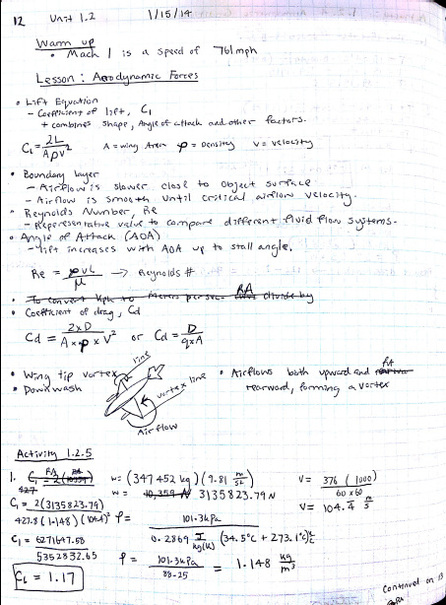 Sample Notebook Entry
7/7